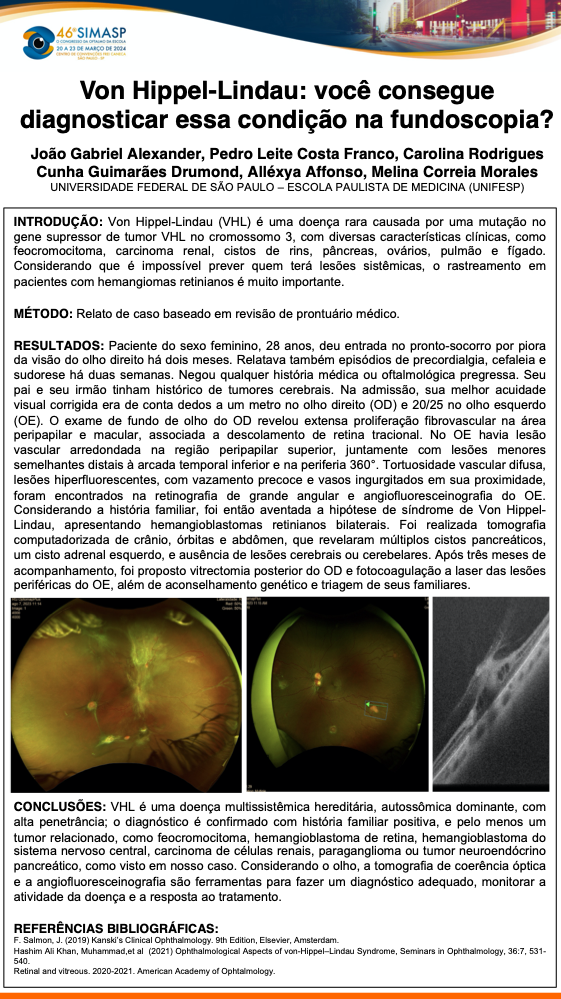 RETINOGRAFIA OU BIOMICROSCOPIA?
AUTORES:
Sérgio Ferreira Santos da Cruz1
Matheus Ferreira Santos da Cruz2
Luiza Moschetta Zimmerman1
Francisco Dias Lucena Neto3
Renata de Lara Campos Coelho1
Juliana Ishii Iguma1
1- IRMANDADE SANTA CASA DE MISERICÓRDIA DE SÃO PAULO (ISCMSP)
2- UNIVERSIDADE FEDERAL DE SÃO PAULO ESCOLA PAULISTA DE MEDICINA (UNIFESP)
3- UNIVERSIDADE DO ESTADO DO PARÁ (UEPA)
Apresentamos uma imagem da biomicroscopia anterior, na qual é possível observar um bolsão de descolamento de retina regmatogênico. O paciente em questão se queixou de floaters e uma súbita e indolor redução na acuidade visual há cinco dias em olho direito. Durante o exame oftalmológico, foi observado, com o paciente em midríase farmacológica, um bolsão de retina descolada antes mesmo da execução do mapeamento de retina, através da biomicroscopia anterior. Após um exame oftalmológico minucioso, constatou-se a presença de um bolsão retiniano, de fato, acompanhado por duas roturas em ferradura na região temporal superior. Em resposta a essa apresentação clínica, o paciente foi submetido a uma intervenção cirúrgica de faco-vitrectomia, resultando em uma melhoria parcial de sua acuidade visual.
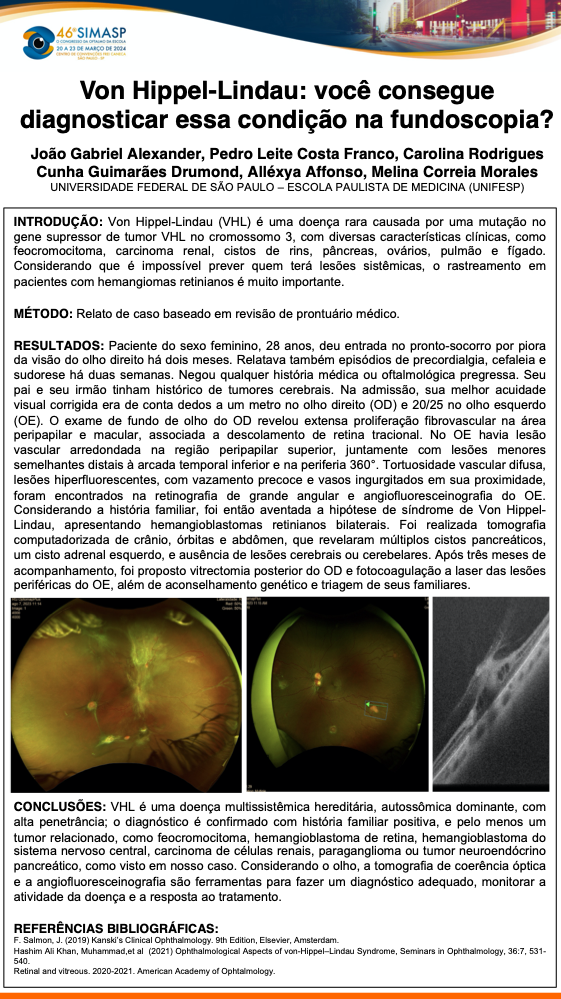 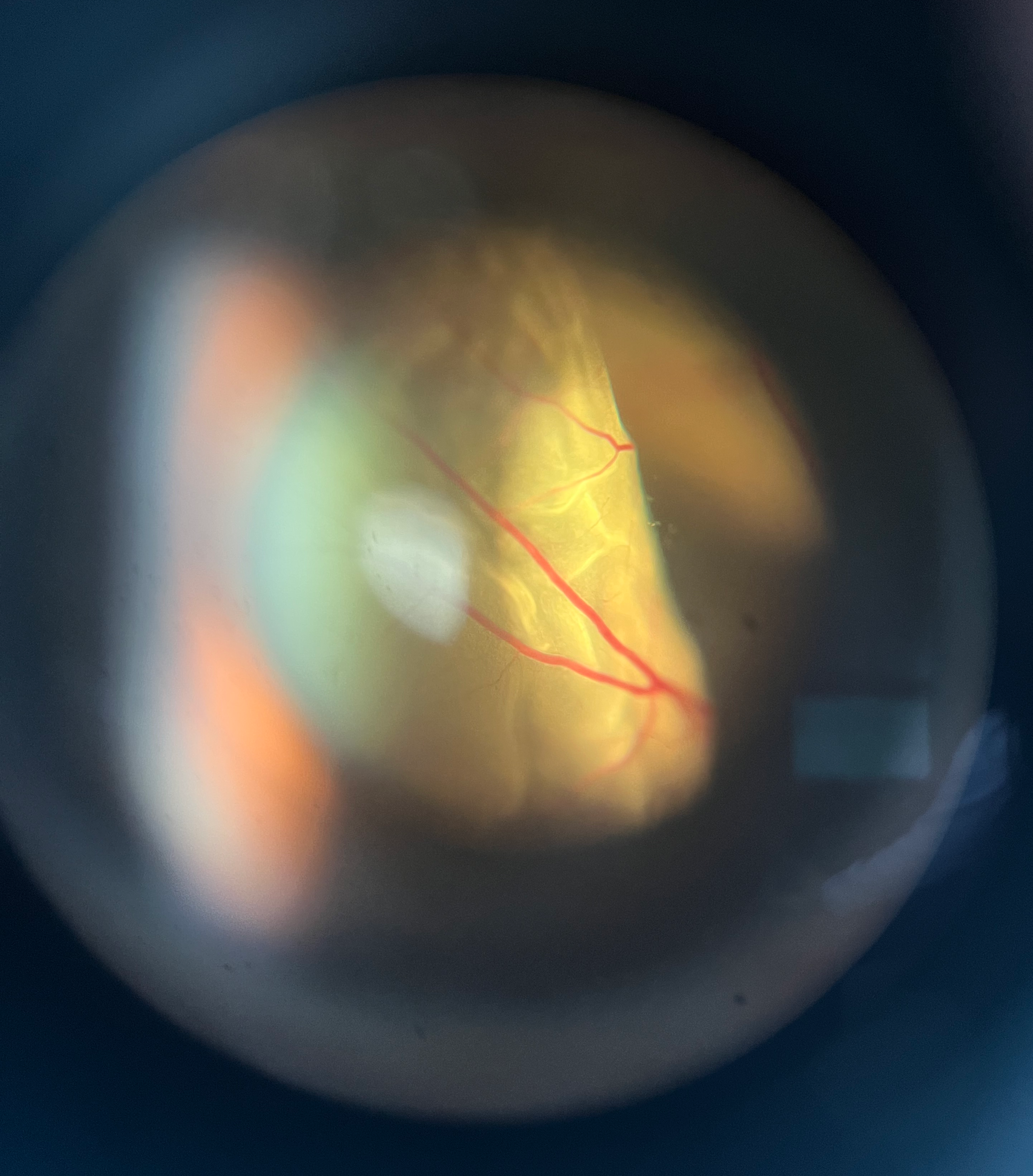